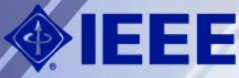 DSP filter kernels preliminary benchmarking for recurrent data-flow architecture
Yu. Stepchenkov, D. Khilko, Yu. Shikunov, G. Orlov
The study was done by a grant from the Russian Science Foundation (Project №. 19-11-00334)
Institute of Informatics Problems,Federal Research Center 
"Computer Science and Control" of Russian Academy of Sciences
Why is benchmarking needed?
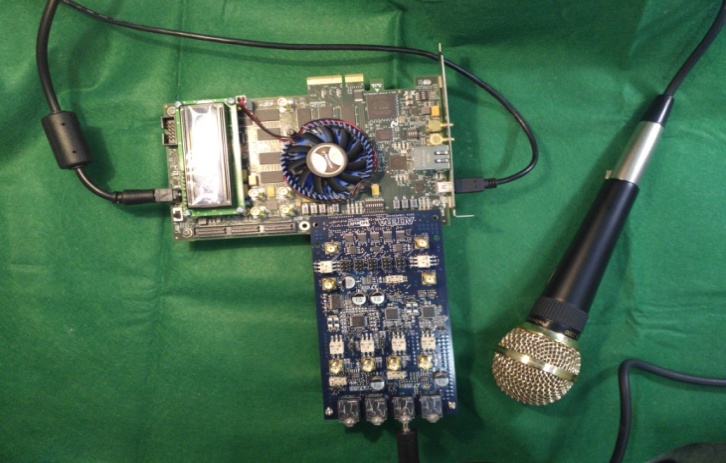 The prototype has been synthesized
It has been tested on Isolated Word Recognition task
Further and more precise tests are required
ElConRus2021 Moscow, 2021
2
[Speaker Notes: Hybrid architecture with primitive control unit and main DSP processor.]
BDTI Kernel Benchmarks
ElConRus2021 Moscow, 2021
3
[Speaker Notes: Why BDTI]
Benchmarking methodology
Comparison target: Texas Instruments TMS320C55x

Both implementations assume all data is in on-chip dual-access RAM

Performance is evaluated with cycle counts

HARSP don’t implement bit manipulation => only “Viterbi decoder” metric update part is estimated.
ElConRus2021 Moscow, 2021
4
[Speaker Notes: Why TI: Publicly available documentation, Market Leader, Full coverage of BDTI Kernel Benchmarks with cycle count performance evaluation.
HARSP has no bit manipulation instructions, thus we could not implement this part of the benchmark suite]
Real block FIR
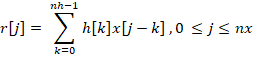 Algorithm


x – input samples block
h – filter coefficients block
nh – number of filter coefficients
nx – number of samples

Features: 		Single MAC-block is used
TI C55x benchmark

Core: nx * (2 + nh)
Overhead: 25
HARSP benchmark

Core: nx * (1 + nh)
Overhead: 12
ElConRus2021 Moscow, 2021
5
Real block FIR
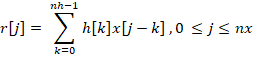 Algorithm


x – input samples block
h – filter coefficients block
nh – number of filter coefficients
nx – number of samples

Features: 		Dual MAC-block is used
TI C55x benchmark

Core: nx/2 * (6 + nh)
Overhead: 25
HARSP benchmark

Core: nx/2 * (1 + nh)
Overhead: 12
ElConRus2021 Moscow, 2021
6
Real Single-Sample FIR
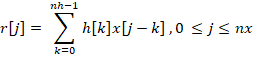 Algorithm


x – input sample and filter memory
h – filter coefficients block
nh – number of filter coefficients
nx – number of samples = 1 (real-time filtering)

Features: 		 Single MAC-block is used
TI C55x benchmark

Core: (1 + nh)
Overhead: 44
HARSP benchmark

Core: (1 + nh)
Overhead: 15
ElConRus2021 Moscow, 2021
7
Real Single-Sample FIR
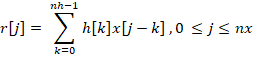 Algorithm


x – input sample and filter memory
h – filter coefficients block
nh – number of filter coefficients
nx – number of samples = 1 (real-time filtering)

Features: 		 Dual MAC-block is used
TI C55x benchmark

Core: (1 + nh/2)
Overhead: 44
HARSP benchmark
Real-time
Core: (3 + nh/2)
Overhead: 15
Quasi Real-time
Core: (1 + nh/2)
Overhead: 24
ElConRus2021 Moscow, 2021
8
[Speaker Notes: Quasi-Realtime: 2 input samples result in 2 outputs every 2 steps]
Complex block FIR
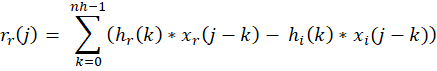 Algorithm


x – input samples block
h – filter coefficients block
nh – number of filter coefficients
nx – number of samples

Features: 		Dual MAC-block is used
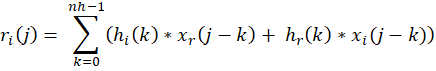 TI C55x benchmark

Core: nx * [8 + 2*(nh-2)]
Overhead: 51
HARSP benchmark

Core: nx * (1 + 2*nh)
Overhead: 14
ElConRus2021 Moscow, 2021
9
LMS Adaptive FIR
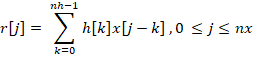 Algorithm

x – input samples block
h – filter coefficients block
des – destination vector
e – current step error
µ - correction coefficient
nh – number of filter coefficients
nx – number of samples
Features: 		Dual MAC-block is used
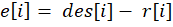 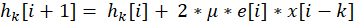 TI C55x benchmark

Core: nx * (5 + 2*nh)
Overhead: 26
HARSP benchmark

Core: nx * (4 + 3*nh)
Overhead: 12
ElConRus2021 Moscow, 2021
10
Double Precision IIR in Form II
Algorithm


x – input samples memory
nx – number of samples
This form of filter’s one section is called biquad
a1, a2, b0, b1, b2 – biquad coefficients
nbiq – number of filter sections (biquads)

Features: 		Dual MAC-block is used, 5 coefficients
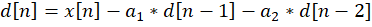 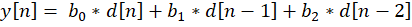 TI C55x benchmark

Core: nx * (7 + 31*nbiq)
Overhead: 77
HARSP benchmark

Core: nx * (4 + 21 * nbiq)
Overhead: 12
ElConRus2021 Moscow, 2021
11
Single Precision IIR in Form II
Algorithm


x – input samples memory
nx – number of samples
This form of filter’s one section is called biquad
a1, a2, b0=1, b1, b2 – biquad coefficients
nbiq – number of filter sections (biquads)

Features: 		Dual MAC-block is used, 4 coefficients
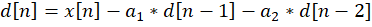 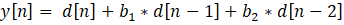 TI C55x benchmark

Core: nx * (2 + 3*nbiq)
Overhead: 44
HARSP benchmark

Core: nx * (2 + 5*nbiq)
Overhead: 12
ElConRus2021 Moscow, 2021
12
Single Precision IIR in Form II
Algorithm


x – input samples memory
nx – number of samples
This form of filter’s one section is called biquad
a1, a2, b0, b1, b2 – biquad coefficients
nbiq – number of filter sections (biquads)

Features: 		Dual MAC-block is used, 5 coefficients
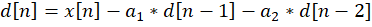 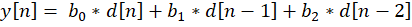 TI C55x benchmark

Core: nx * (5 + 5*nbiq)
Overhead: 60
HARSP benchmark

Core: nx * (2 + 6*nbiq)
Overhead: 12
ElConRus2021 Moscow, 2021
13
Single Precision IIR in Form I
Algorithm


x – input samples memory
nx – number of samples
a1, a2, b0, b1, b2 – biquad coefficients
nbiq – number of filter sections (biquads)


Features: 		Dual MAC-block is used, 5 coefficients
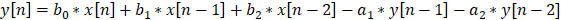 TI C55x benchmark

Core: nx * (5 + 8*nbiq)
Overhead: 68
HARSP benchmark

Core: nx * (1 + 7*nbiq)
Overhead: 12
ElConRus2021 Moscow, 2021
14
Vector Maximum
Algorithm

Find maximum value and its index at input vector x
x – input vector
nx – number of elements in vector




Features: 		Dual MAC-block is used
TI C55x benchmark

Core: nx * 3
Overhead: 8
HARSP benchmark

Core: nx * 5
Overhead: 12
ElConRus2021 Moscow, 2021
15
Viterbi Decoder
Algorithm: 
GSM Half Rate Convolutional Encoder (R=1/2, K=5, Frame=189)
Metrics Update part is estimated


SD – soft-decision inputs
G – expected inputs for each path state
j – indicator of the path
C – inverse of coding rate
Features: 		Dual MAC-block is used
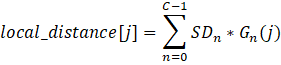 TI C55x benchmark

Core: Frame*34
Overhead: 121
HARSP benchmark

Core: Frame*109
Overhead: N/A
ElConRus2021 Moscow, 2021
16
[Speaker Notes: Very rough estimate]
256-Point-In-Place FFT
Algorithm:                  Radix-2 decimation-in-time FFT






N – number of samples
Features: 	No hardware acceleration at TI C55x is used
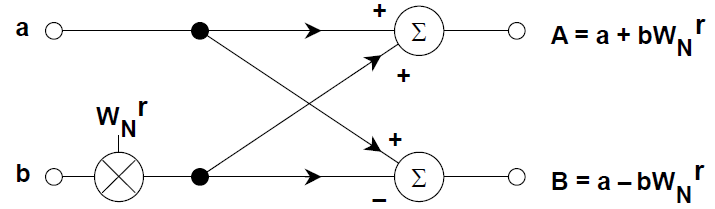 TI C55x benchmark

Core: 5*N/2*log2N
Overhead: N/A
HARSP benchmark

Core: 4*N/2*log2N
Overhead: N/A
ElConRus2021 Moscow, 2021
17
Benchmarking results
ElConRus2021 Moscow, 2021
18
Benchmarking results
ElConRus2021 Moscow, 2021
19
Conclusions
The results of HARSP benchmarking suggest that the architecture is viable and has good performance potential in the DSP domain
The benchmarking revealed a number of architectural problems 
We have developed a set of suggestions for HARSP development, which will allow us to achieve the desired performance level
We see further development of HARSP in developing our own highly optimized DSP library based on kernel benchmarks
ElConRus2021 Moscow, 2021
20
Contacts
Director: Academician Igor Sokolov
Address: Institute of Informatics Problems, Federal Research Center “Computer Science and Control" of the Russian Academy of Sciences,
		44 b.2 Vavilova str., Moscow, 119333
Phone: +7 (495) 137 34 94
Fax: +7 (495) 930 45 05
E-mail: isokolov@ipiran.ru

Speaker:  Shikunov Yury	    yishikunov@gmail.com
ElConRus2021 Moscow, 2021
21